Administración de Empresas Acuícolas I – Clase 4
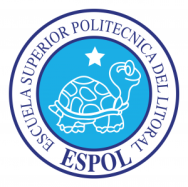 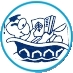 Fabrizio Marcillo Morla MBA
barcillo@gmail.com
(593-9) 4194239
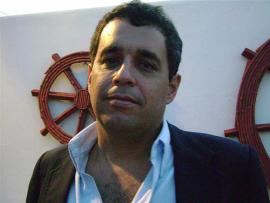 Fabrizio Marcillo Morla
Guayaquil, 1966.
BSc. Acuicultura. (ESPOL 1991).
Magister en Administración de Empresas. (ESPOL, 1996).
Profesor ESPOL desde el 2001.
20 años experiencia profesional: 
Producción.
Administración.
Finanzas.
Investigación.
Consultorías.
Otras Publicaciones del mismo autor en Repositorio ESPOL
Estudio De Casos
Desarrollado en Harvard.
Da experiencia en toma de decisiones.
Gerente: persona que toma decisiones.
Astuto, evalúa las condiciones circundantes y singularidad de problema.
Capaz de usar herramientas analíticas apropiadas para su solución.
Agudizar habilidad analítica:
Separar hechos de ficción.
Separar relevante de irrelevante.
Quitar temor de cometer errores.
1
Trabajo En Grupo (Objetivos)
Desarrollar capacidad empresarial.
Capacitar al estudiante para desarrollarse en un ambiente organizacional.
Familiarizarse con los distintos aspectos de una empresa acuícola. (No solo producción).
Empezar a manejar datos y números reales.
Desarrollar pensamiento estratégico y táctico.
Poner en práctica y evaluar conocimientos teóricos dados.
Tener empresa para evaluación financiera en siguiente semestre.
2
Trabajo En Grupo
5 grupos elegidos al azar.
Los estudiantes deberán crear (en papel) una de 5 empresas distintas:
Laboratorio de larvas. (Alquiler).
Camaronera tradicional. (Herencia).
Camaronera tierra adentro. (Construcción).
Empresa de servicios.(Implementación).
Tilapiera.(Construcción).
Se deberá de describir cada una de las actividades para la iniciación del proyecto.
Se deberá de describir la ingeniería del proyecto con descripción de las actividades en todas las areas funcionales.
3
Trabajo En Grupo
Se deberá de especificar la cadena de producción completa.
Se deberá de evaluar proveedores.
Se deberá de evaluar mercado.
Se deberá de evaluar la competencia.
Se hará una evaluación y planeación estrategia de la empresa.
Se harán planes tácticos.
4
Trabajo En Grupo
Evaluación semanal de avances.
Siguiente semana:
Presentación del proyecto.
Generalidades.
Cadena de producción.
Producto(s) a vender.
Mercado objetivo.
15% nota 1er parcial y 50% de segundo parcial.
5
Motivación De Empleados
PAT físico negativo.
Poco elegante.
Es mal visto y puede ser ilegal.
El empleado puede responder físicamente.
PAT psicológico negativo.
Crueldad no es visible.
Es inhibidora, poca posibilidad de reacción.
Infinita capacidad de aguantar lesiones psicológicas.
Puede hacer que el sistema lo haga.
Satisfacción al ego.
Si se queja: MOI?, Paranoico.
PAT psicológico positivo.
Zanahoria al burro.
El jefe no da patadas, el empleado se las da solo.
Análogo a seducción vs. Violación.
6
PAT
PAT (+ ó -) no es motivación. El motivado soy yo, el otro solo hace lo que le digo.
Motivación es hacer que el otro tenga ganas de hacer el trabajo bien.(Generador vs. batería).
PAT positivo:
Reducción de horas de trabajo.
Espirales de aumento de salario.
Prestaciones extrasalariales.
Entrenamiento relaciones humanas.
Comunicación.
Comunicación bilateral.
Participación laboral.
Asesoría para empleados.
7
Higiene vs. Motivación.
Motivación/insatisfacción no  excluyentes.
Motivadores distintos a higiene.
Higiene (externos al trabajo):
Política empresa.
Administración.
Supervisión.
Relaciones interpersonales.
Condiciones laborales.
Salario.
Prestaciones sociales.
Categoría.
8
Higiene vs. Motivación.
Motivadores (intrínsecos al trabajo):
Realización, logro.
Reconocimiento de la realización.
El trabajo en si.
Responsabilidad.
Ascenso.
Desarrollo.
9
Robin Hood
Cual es su misión?
Cuales son sus estrategias?
Problemas claves?
Que problema atacar primero?
Nueva misión   		nueva estrategia.
Implementación práctica.
10
Comunicación Ineficiente
Gente eficiente, conoce 1o necesidades propias:
Reconocimiento por su trabajo, y necesitan pensar, organizarse y ser productivos.
Que les digan que son queridas necesitadas o apreciadas.
Si no satisfacemos nuestras necesidades básicas nos ponemos a una de las 6 máscaras de comportamiento ineficiente:
Sobreactuador.
Sobreadaptador.
Sufridor.
Atacante.
Culpador.
Desesperado.
1er grado
2o grado
3er grado
11
Mascaras, Posiciones, Roles
Mascaras pueden ser categorizadas por:
Creencias comparativas. (Posición. Tu vs. Yo).
Creencias de poder. (Mito, que puedo hacer).
Papel de actuación. (Rol, V,S,P).
Cuatro falacias:
Yo puedo hacerte sentir bien pensando por ti.
Salvador buscando victima.
Tu me puedes hacer sentir bien pensando por mi.
Victima buscando salvador.
Yo puedo hacerte sentir mal emocionalmente.
Perseguidor buscando victima.
Tu me puedes hacer sentir mal mal emocionalmente.
Victima buscando salvador.
12
SobreActuador
Posición:
Yo estoy bien, tu eres aceptable si:
Me complaces, te apuras, eres fuerte (rígido), te esfuerzas y eres perfecto.
Mito:
Yo puedo hacerte sentir bien pensando por ti.
Rol:
Salvador.
Corresponde al 1er grado de incomunicación.
13
SobreAdaptador
Posición:
Tu estás bien, yo soy aceptable si:
Te complazco, me apuro, soy fuerte (rígido), me esfuerzo y soy perfecto.
Mito:
Tu puedes hacerme sentir bien pensando por mi.
Rol:
Victima.
Corresponde al 1er grado de incomunicación.
14
Sufridor
Posición:
Yo no valgo, tu si vales:
Mito:
Tu puedes hacerme sentir mal emocionalmente.
Rol:
Victima.
Sentimientos:
Preocupado, culpable, triste, ligera depresión, inadecuado, confusión, miedo.
Antes de ponerse esta mascara se usa la de sobreactuador o sobreadaptador, aunque sea por unos segundos.
Corresponde al 2o grado de incomunicación.
15
Atacante
Posición:
Yo valgo, tu no vales:
Mito:
Yo puedo hacerte sentir mal emocionalmente.
Rol:
Perseguidor.
Sentimientos:
Arrogante, hipócrita, iracundo, triunfante..
Antes de ponerse esta mascara se usa la de sobreactuador o sobreadaptador, aunque sea por unos segundos.
Corresponde al 2o grado de incomunicación.
16
Culpador
Posición:
Yo valgo, tu no vales:
Mito:
Yo puedo hacerte sentir mal emocionalmente.
Rol:
Perseguidor.
Sentimientos:
Hecha culpa, no se siente culpable, celoso, aburrido, rencoroso, busca venganza.
Antes de ponerse esta mascara se usa la de sobreactuador o sobreadaptador, aunque sea por unos segundos.
Corresponde al 2o grado de incomunicación.
17
Desesperado
Posición:
Yo no valgo, tu no vales:
Mito:
Tu me puedes hacer sentir mal emocionalmente y yo puedo hacerte sentir mal emocionalmente. Todos pierden.
Rol:
Victima.
Sentimientos:
Desesperado, acorralado, atrapado, depresión, no querido, odiado, rechazado, indigno.
Corresponde al 3er grado de incomunicación. Ocurre cuando nuestras necesidades de nivel 1 no fueron satisfechas, y ni siquiera usando las mascaras de los grados 1 y 2 nos “satisficieron.”
18